Subject Title
Name and Title
Heading Georgia Size 33
Font “Aptos” Size 24
Text highlight 1
Designed for AcquiringCustomers & Text Highlight 2
Hyperlink
This slide layout is called“2. Title and Content_PIC”
Heading
This slide layout is called“2. Blank white ACN logo”
To change the background
Right click choose “Format Background”
Select “Insert” under “Picture source”
This slide layout is called“1. Blank Blue ACN logo”
This slide layout is called“3. Left Side Colour White ACN logo”
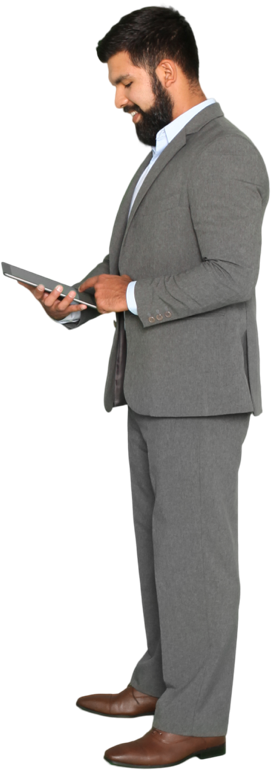 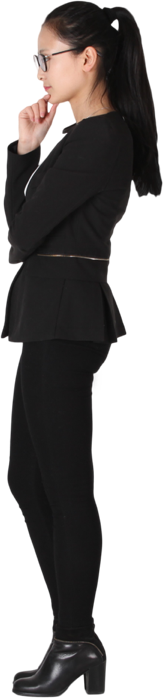 1
2
3
Heading
Heading
Heading
Text
This slide layout is called“3 Columns”
Text